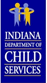 Community Mental Health Center Request for Proposal
Department of Child Services
Child Welfare Services Team
February, 2019
Purpose of PowerPoint Tool
Inform CMHC’s of RFP
Walk through requirements of RFP
Review milestones
RFP Documents
http://www.in.gov/dcs/3155.htm
Purpose of RFP and Services
The purpose of this RFP is to select Certified Community Mental Health Centers that can satisfy the DCS need for the provision of a comprehensive array of child welfare services to all 18 regions and the corresponding 92 local offices in the State. 
	Contract period: 7/1/19-6/30/21
Homebased Family Centered Casework
Homebased Family Centered Therapy
Homemaker/Parent Aid
Clinic based Counseling
CHINS Parent Support
Diagnostic and Evaluation Services
Parent Education
Parenting family Functional Assessments
Sexually Harmful and Reactive Youth 
Tutoring/Literacy Classes
Visit Supervision
Father Engagement
Resource Family Support
Detoxification/Withdrawal Management
Residential Substance Use Treatment
Substance Use Disorder Assessment
Substance Use Outpatient Treatment
Med – Assessment for MRO
Med – Medication Training and Support
Med – Peer Recovery
Children’s Mental Health Initiative
SOBRIETY TREATMENT AND RECOVERY TEAMS (START)-Pilot in limited areas
Family Mentor
Treatment Coordinator
Regarding Access to Services
Methods of payment: Medicaid Clinic Option (MCO), Medicaid Rehabilitation Option (MRO) and Department of Child Services (DCS). 

It is the responsibility of the service provider to utilize Medicaid for Medicaid eligible services prior to seeking DCS funding.  It is expected that clients and families will receive services that are medically necessary as well as services to fully address child safety and family functioning regardless of the funding source.  

The CMHC should assist clients in their application to enroll in Medicaid.  It is expected that the CMHC utilize Medicaid funding for all eligible services, and to know which services are billable to Medicaid.  DCS will make payment for authorized services that cannot be billed to Medicaid.

It is the CMHC’s responsibility to ensure their staff meet the minimum qualifications of the DCS service standards.
CMHI
The Children’s Mental Health Initiative (CMHI) is an initiative to provide services to children who do not have formal involvement with the child welfare system, but due to their behavioral health needs, require services to maintain safely in their home and community.
 
Assessment for eligibility 
Wraparound Facilitation
Habilitation
Respite
Family Support and Training for the Unpaid Caregiver
Behavioral health services as defined under Medicaid Rehabilitation Option
Behavioral health services as defined under Medicaid Clinic Option
Other necessary client specific services
RFP Attachments
RFP Milestones
Key RFP Dates
Issue of RFP: February 1, 2019
Questions due to DCS: February 15, 201910am EST
Responses to questions posted to website: February 20, 2019
Submission of Proposals: Original signed hard copy postmarked by March 1, 2019

	The following timeline is only an illustration of the RFP process. The dates associated with each step are not to be considered binding. Due to the unpredictable nature of the evaluation period, these dates are commonly subject to change. 
 Notification of Awards: May 1, 2019
 Contract Start Date: July 1, 2019
 Contract End Date: June 30, 2021
Application Letter
By signing Attachment C…
The provider agrees to comply with the assurances
The provider agrees to comply with the sample contract
The provider agrees to comply with the Child Welfare Principles
The provider agrees to comply with the service standards
The provider agrees to provide Home Based Family Centered Casework Services, Home Based Family Centered Therapy, Counseling, Diagnostic and Evaluation Services, Substance Use Disorder Assessment and Substance Use Outpatient Treatment within the provider’s service area.
Thank you!